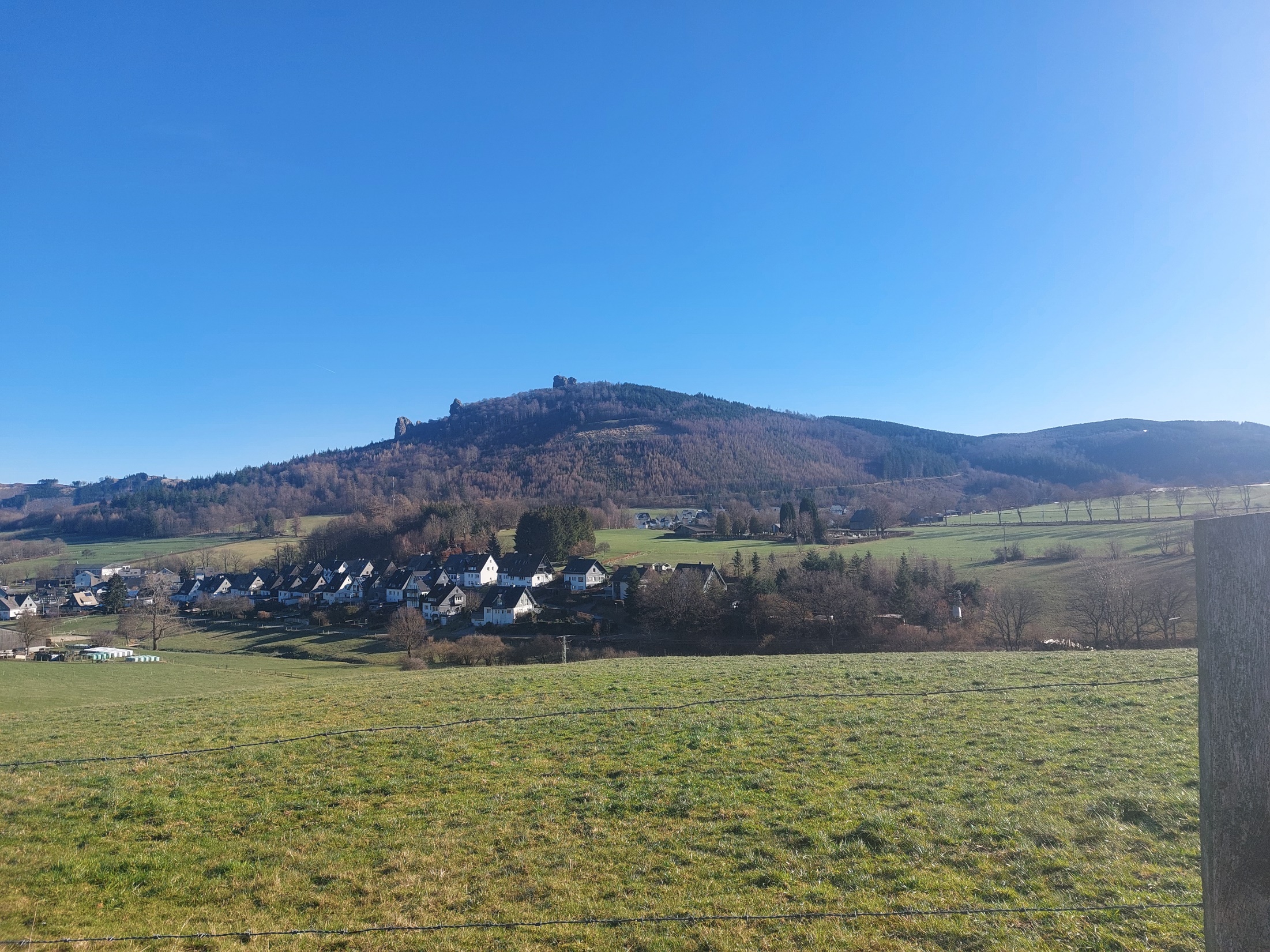 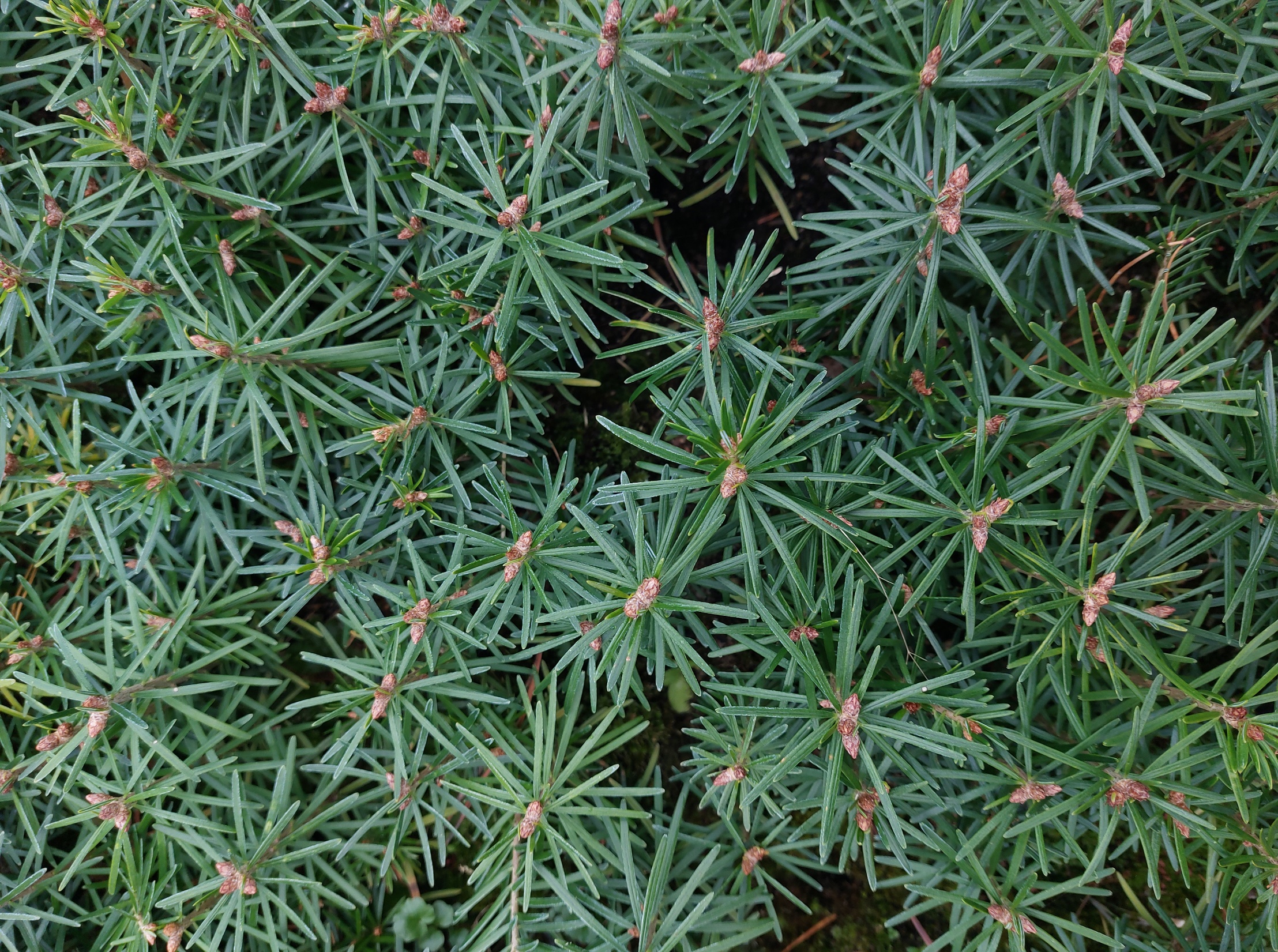 Bericht der Revierleitung
FBG Ruhr-Medebachtal
23.02.2023
Bruchhausen – Jahreshauptversammlung FBG Ruhr-Medebachtal
1
Agenda
Vollzugsbericht Herbst/Winter 2022/2023

Sachstand Holz

Abläufe in der Holzbereitstellungskette

Sachstand Kalamität

Aufgaben des Jahres - Planung für das Jahr 2023

Waldbesitzer-Thementag „Aufforsten nach der Kalamität“
23.02.2023
Bruchhausen – Jahreshauptversammlung FBG Ruhr-Medebachtal
2
VollzugsberichtHerbst/Winter 2022/2023
23.02.2023
Bruchhausen – Jahreshauptversammlung FBG Ruhr-Medebachtal
3
[Speaker Notes: …was bisher geschah]
VollzugsberichtHerbst/Winter 2022/2023
Durchforstungen Einschlagssaison 2022/2023:
Fichte: ca. 12,5 ha
Buche: ca. 5,3 ha (überwiegend Eigenregie)

Kulturen
in Planung für Frühjahr 2023: ca. 2 ha (zzgl. Eigenregie)
Stärkerer Einstieg in die Kulturen ab Herbst 2023 geplant

Arbeitsschwerpunkt bisher im liegenden Holz
(Aufnahme, Bereitstellung, Abfuhrorganisation mit Sägewerken, Abrechnung)
4
Sachstand Holz
23.02.2023
Bruchhausen – Jahreshauptversammlung FBG Ruhr-Medebachtal
5
Sachstand HolzInventur
Inventur aller Polter im Revier, um einen Überblick zu gewinnen (Zeitraum 11/2022-01/2023)

593 Polter erfasst und aktuellen Status festgestellt
Großteil bereits in Bereitstellung (Abfuhrzeiträume bis zu 6 Monate!)

66 Abrechnungen von älteren Werksmaßen (aus Übergangszeit)
23.02.2023
Bruchhausen – Jahreshauptversammlung FBG Ruhr-Medebachtal
6
Sachstand HolzAktuelle Situation
Starke Holzabfuhr im Dezember und seit Ende Januar
Stammholz lang: stark nachgefragt und schnell abgefahren
Stammholz-Abschnitte: Abfuhr schleppend mit langem Vorlauf

Aktueller IST-Stand offene Holzmengen (ohne BER): ca. 2.250 Fm









Weitere 4.870 Fm in Bereitstellung
23.02.2023
Bruchhausen – Jahreshauptversammlung FBG Ruhr-Medebachtal
7
[Speaker Notes: Witterungsbedingte Abfuhrpause (Schnee und Eis), feuchte Witterung]
Sachstand HolzHinweise aus dem Alltag
Polter, die bereits aufgenommen wurden nicht bzw. nur nach Rücksprache weiter aufbauen (bei Bereitstellung über FBB)
Mengenkontrolle FBB nicht möglich
Abfuhrplanung/Mengenplanung der Sägewerke hinfällig (basiert auf Kontrollmaßen)

Bei kleinen Maßnahmen Verzicht auf die Aufarbeitung zu vieler Sortimente
Kleinmengen-Polter werden nicht oder nur mit Abschlägen übernommen
Aufwand unverhältnismäßig hoch 

Übermaße bei Stammholz (L/LAS) einhalten (1 % der Länge, mind. 10 cm)
Rückstufung der Länge
Ausschuss

Bei eigener Aufarbeitung und Bereitstellung über FBB bitte kurze Mitteilung vor Beginn der Aufarbeitung
Sortimentsabstimmung, Einplanung der Menge in Kontingente
23.02.2023
Bruchhausen – Jahreshauptversammlung FBG Ruhr-Medebachtal
8
Abläufe in der Holzbereitstellungskette
23.02.2023
Bruchhausen – Jahreshauptversammlung FBG Ruhr-Medebachtal
9
HolzbereitstellungsketteArbeiten des Försters I
Holzaufnahme im Wald
Überprüfung Holzliste/Harvestermaß
Ermittlung Kontrollmaß (Volumen, Stückzahl, Qualitätsanteilen)
Erfassung Geokoordinaten
Poltermarkierung

Holzaufnahme im Büro
Eingabe der erfassten Holzdaten und Vermarkung auf der Karte
Erstellung der Abfuhrkarten
Aufnahme der Daten in fortlaufende Liste (Wer?, Was?, Wann?, Wo?, durch Wen?)
Vorbereitung der Bereitstellung (WBH, Pieper etc.)
23.02.2023
Bruchhausen – Jahreshauptversammlung FBG Ruhr-Medebachtal
10
[Speaker Notes: Das ist da was ich mache, wenn Sie sagen – kümmern Sie sich drum!]
HolzbereitstellungsketteArbeiten des Försters II
Rücksprache mit dem/der Waldbesitzer/-in
Aufzeigen der bestehenden Vermarktungsoptionen
Pieper (über die Preisvereinbarung der FBG)
div. Kunden, insb. Fisch, EGGER (über die Waldbauernholz e.G.)
die Entscheidung trifft der/die Waldbesitzer/-in!

Bereitstellung des Holzes
Übermittlung der Holzdaten und Abfuhrkarten an den Kunden
Ggf. Beantwortung von Rückfragen

Abnahme des Holzes durch den Kunden (idR. mit FBB)
23.02.2023
Bruchhausen – Jahreshauptversammlung FBG Ruhr-Medebachtal
11
[Speaker Notes: sofern gewünscht Hinweise durch FBB
Mengenbündelung an einem Weg
Forstschutzüberlegungen
Einschätzung von Qualität und Sortiment]
HolzbereitstellungsketteArbeiten des Försters III
Holzabfuhr 
Abfuhrorganisation 
Ansprechpartner für Holzeinkäufer und Fuhrleute

Kontrolle Werksmaße und Freigabe
Kontrolle des eingegangenen Werksmaßes
Freigabe zur Abrechnung an WBH/Pieper

Im ganzen Prozess: Dokumentation der Holzbewegungen
Auskunft über die eigenen Holzmengen ggü. dem WB zu jeder Zeit 
Fehler und Probleme fallen auf und können behoben werden
Vollzugsbericht FBG
UND: Überblick behalten bei 160 Waldbesitzerinnen und Waldbesitzern!
23.02.2023
Bruchhausen – Jahreshauptversammlung FBG Ruhr-Medebachtal
12
[Speaker Notes: Weitergabe der Finalmaße zur Abrechnung an Unternehmer
Fehler: z.B. falsche Holzabfuhr, Differenzen etc.]
Sachstand Kalamität
23.02.2023
Bruchhausen – Jahreshauptversammlung FBG Ruhr-Medebachtal
13
Sachstand KalamitätStand der Aufarbeitung und stehendes Käferholz
Käferholz in den Bereichen Bruchhausen / Wiemeringhausen / Assinghausen weitgehend aufgearbeitet bzw. aktuell in Aufarbeitung

Käferholz im Bereich Bruchhausen (Rehhagen) und Elleringhausen erfasst – Aufarbeitung folgt Anfang März
Information der bzw. Rücksprache mit den betroffenen Waldbesitzer folgt zeitnah

Ziel: ohne stehendes Käferholz in das neue Käferjahr 2023 starten
Bei eigener Aufarbeitung bitte schnellstmöglich aktiv werden
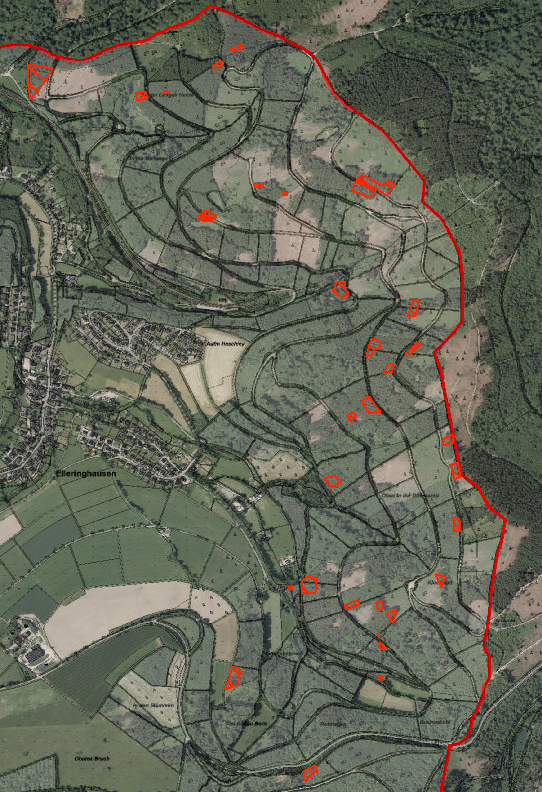 23.02.2023
Bruchhausen – Jahreshauptversammlung FBG Ruhr-Medebachtal
14
Sachstand KalamitätEinschätzung der aktuellen Situation
Aktuelle Situation:
Bisherige Witterung reduzierte verm. die Käfer-Population (nass-kaltes Wetter)
Bisher nur marginaler Sturmschaden - vereinzelt Schneebrüche 
Käferholz weitgehend aufgearbeitet
Aktive Unternehmer und Waldbesitzer!

Unbekannte Faktoren:
Witterung im Frühjahr (Trockenheit?, Hitze?, später Sturm?
Überwinterung der Käfer im Boden + tatsächliche Populationsgröße zu Beginn des 1. Fluges
Holzabfuhr forstschutzrelevanter Polter 
nicht rechtzeitig abgefahrene Polter müssen vor dem Käferflug begiftet werden
Schnelle Holzabfuhr prioritär

Insgesamt: gute Ausgangslage für das kommende Jahr
23.02.2023
Bruchhausen – Jahreshauptversammlung FBG Ruhr-Medebachtal
15
Sachstand Kalamität2 Anliegen für die kommenden Jahre
Verzicht auf die Fortsetzung von Kahlschlägen in gesunden Beständen
Kahlschläge gehören seit der Kalamität zum Normalbild - sie sind aber weder normal noch zeitgemäß
Vorgaben der Gesetze und der Zertifizierung 
Landesforstgesetz
PEFC=Kahlschlagsverbot im Regelbetrieb (Kalamität Ausnahme)
Folgeschäden für den eigenen Boden (Kapital/Produktionsgrundlage) und die umliegenden Bestände
Besser: Streckung der Altbestände, Arbeit mit Naturverjüngung

Keine Fichten-Durchforstungen während der Vegetationszeit/Flugzeit 
kann alle Forstschutzbemühungen und -erfolge der letzten Jahre zunichte machen
Besser: Durchführung außerhalb der Saftzeit nach Ende des Käferfluges
23.02.2023
Bruchhausen – Jahreshauptversammlung FBG Ruhr-Medebachtal
16
[Speaker Notes: Wenn auch wirtschaftlich verlockend bei hohen Holzpreisen]
Aufgaben des JahresPlanung für das Jahr 2023
23.02.2023
Bruchhausen – Jahreshauptversammlung FBG Ruhr-Medebachtal
17
[Speaker Notes: Wie gehen wir mit der aktuellen Situation um?]
Rückblick: Zeitliche Planung bis in das Frühjahr 2023
2022
2023
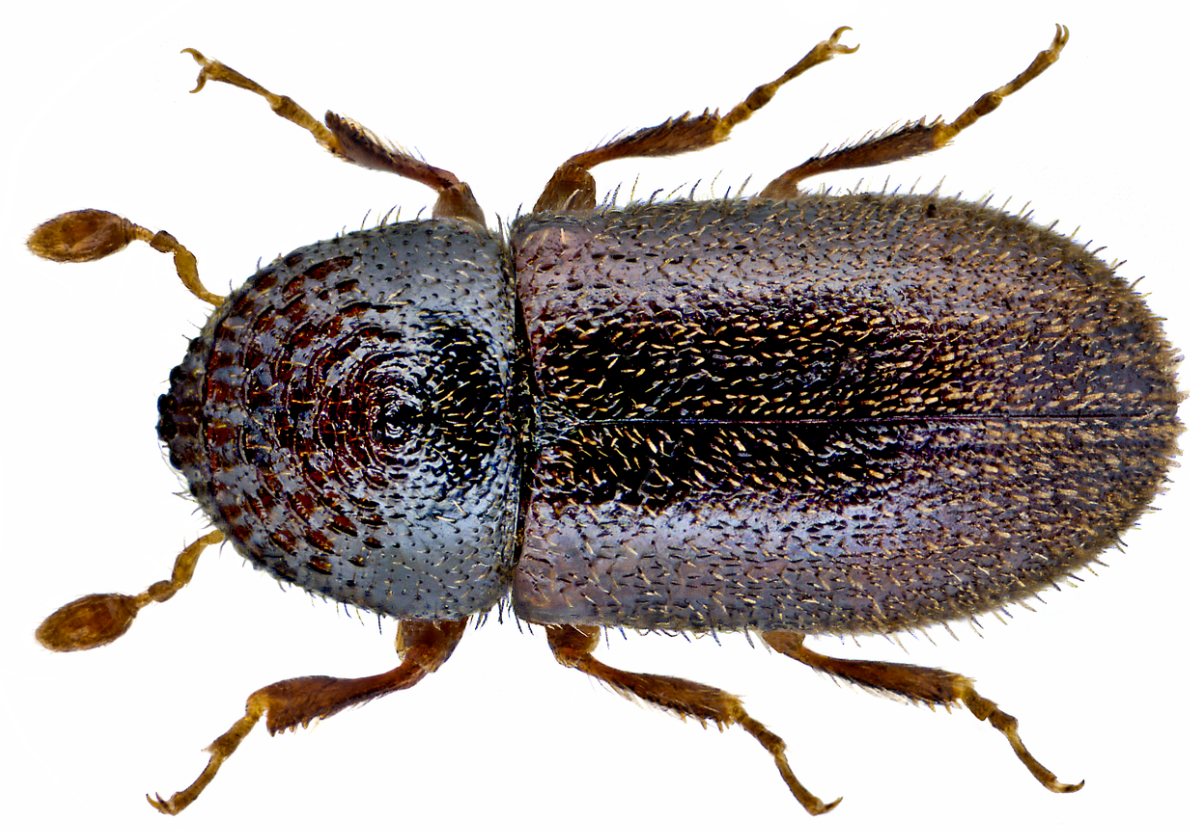 Holzinventur
Holzinventur
Info Aufforstung ggf. Kulurplanungen
Ggf. einzelne Durchforstungen
Aufarbeitung Käferholz
Sturm ?
23.02.2023
Bruchhausen – Jahreshauptversammlung FBG Ruhr-Medebachtal
18
[Speaker Notes: Plan für das kommende Halbjahr bis zum Beginn der nächsten Flugzeit des Borkenkäfers (rechnen müssen wir damit ab Ende April, je nach Verlauf des Frühjahrs) -  dies ist die Deadline]
Zeitliche Planung für das Jahr 2023
2023
2024
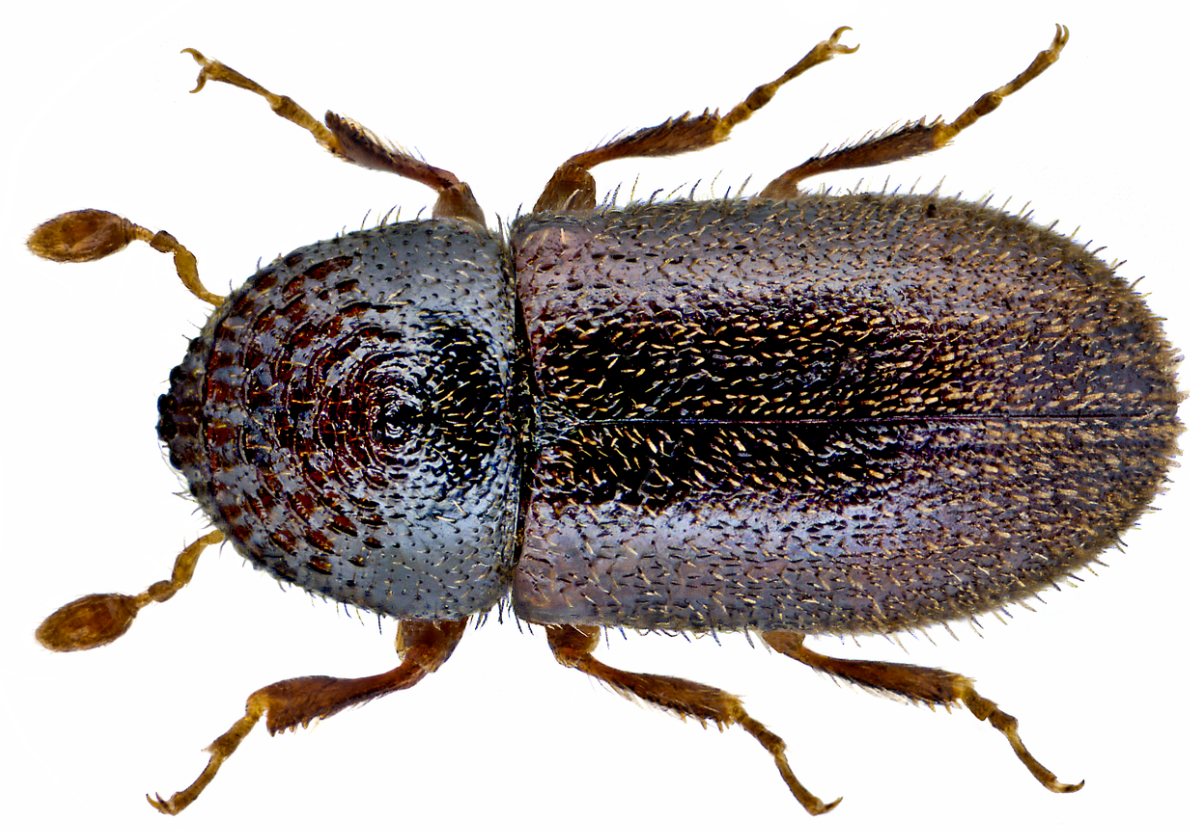 Käferflug
Aufarbeitung Käferholz
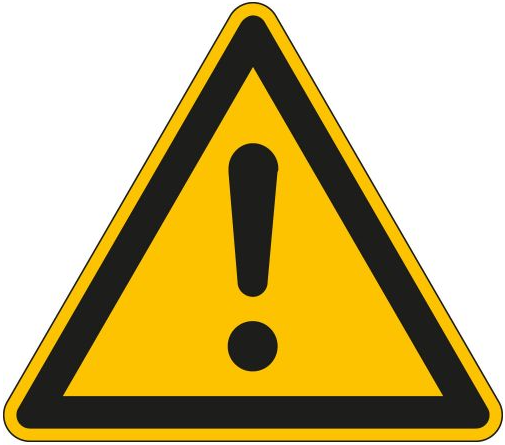 (Forstschutzmonitoring, Auszeichnen, Unternehmereinsätze, Holzaufnahme und Bereitstellung)
Vorbereitung Kulturen (Planung, Förderung, Abstimmung Baumschulen+ Unternehmer)
Pflanzsaison 2023/2024
Vorbereitung Durchforstungen (Planung, Auszeichnen, Abstimmung Unternehmer)
Durchforstungen
23.02.2023
Bruchhausen – Jahreshauptversammlung FBG Ruhr-Medebachtal
19
[Speaker Notes: Planung sofern der Käferbefall nachlässt
Ein Plan ist nur ein Plan und eine Planabweichung nur eine Planabweichung

Ausrufezeichen: Aufarbeitung sollte hier abgeschlossen sein – Start in das neue Jahr ohne Altlasten

Kulturen in der Pflanzsaison Herbst 2023/ Frühjahr 2024
Durchforstungen in der Einschlagssaison 2023/2023 (Beginn NACH dem Käferflug im Herbst)
Junge Fichtenbestände (ca. 30 Jahre): Erschließung, Stabilisierung, Weichenstellung)
Ältere Fichtenbestände (70 Jahre und älter): Stabilisierung, Kronenförderung, langfristige Verjüngungsplanung, Förderung der Naturverjüngung)
Wegeinstandsetzung]
Sachstand Direkte Förderung
23.02.2023
Bruchhausen – Jahreshauptversammlung FBG Ruhr-Medebachtal
20
Stundendokumentation
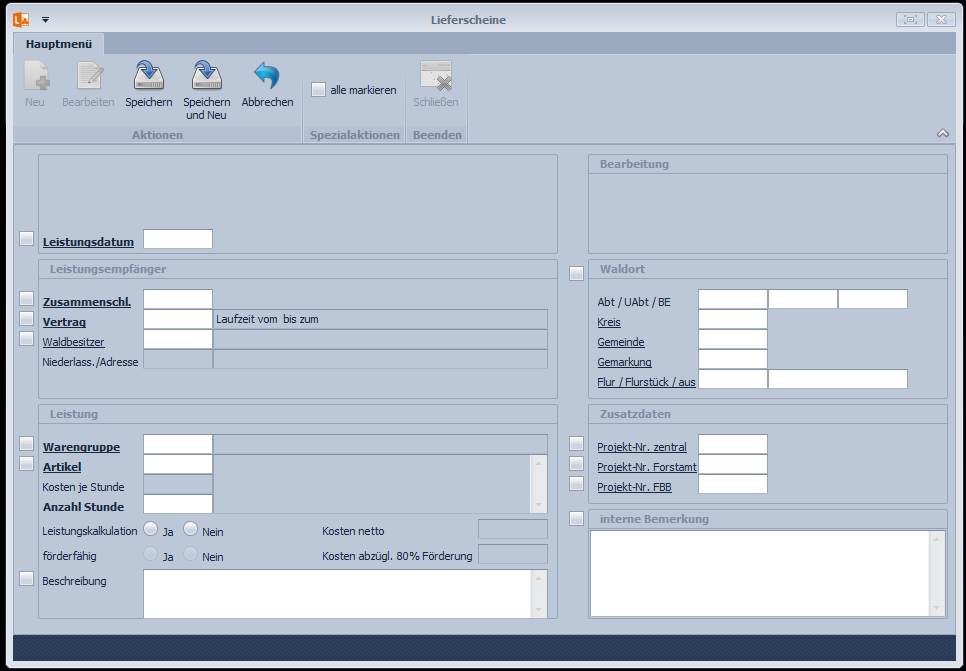 17.11.2022
Bruchhausen – Jahreshauptversammlung FBG Ruhr-Medebachtal
21
[Speaker Notes: Aufgreifen was Herr Dönneweg eben angesprochen hat – wie wird die Rechnung erstellt]
Waldbesitzer-Thementag „Aufforsten nach der Kalamität“
23.02.2023
Bruchhausen – Jahreshauptversammlung FBG Ruhr-Medebachtal
22
Waldbesitzer-Thementag„Aufforsten nach der Kalamität“
Termin: Samstag, 18.03.2023 ca. 10-14 Uhr
Ort: Elleringhausen

Zielgruppe: 
Waldbesitzer in Elleringhausen
Alle Interessierten der anderen Ortschaften

Themen:
Rahmenbedingungen (rechtlich/standörtlich)
Baumartenwahl (Schwerpunkt standörtliche Gegebenheiten Elleringhausen)
Aufforstungsmodelle
Fördermöglichkeiten

Waldbegang mit Diskussionen an unterschiedlichen Kalamitätsflächen
23.02.2023
Bruchhausen – Jahreshauptversammlung FBG Ruhr-Medebachtal
23
[Speaker Notes: Ähnliche Thementage in Planung – Themenwünsche gerne äußern Beispiele:
Waldbauliche Behandlung der Fichte nach der Kalamität]
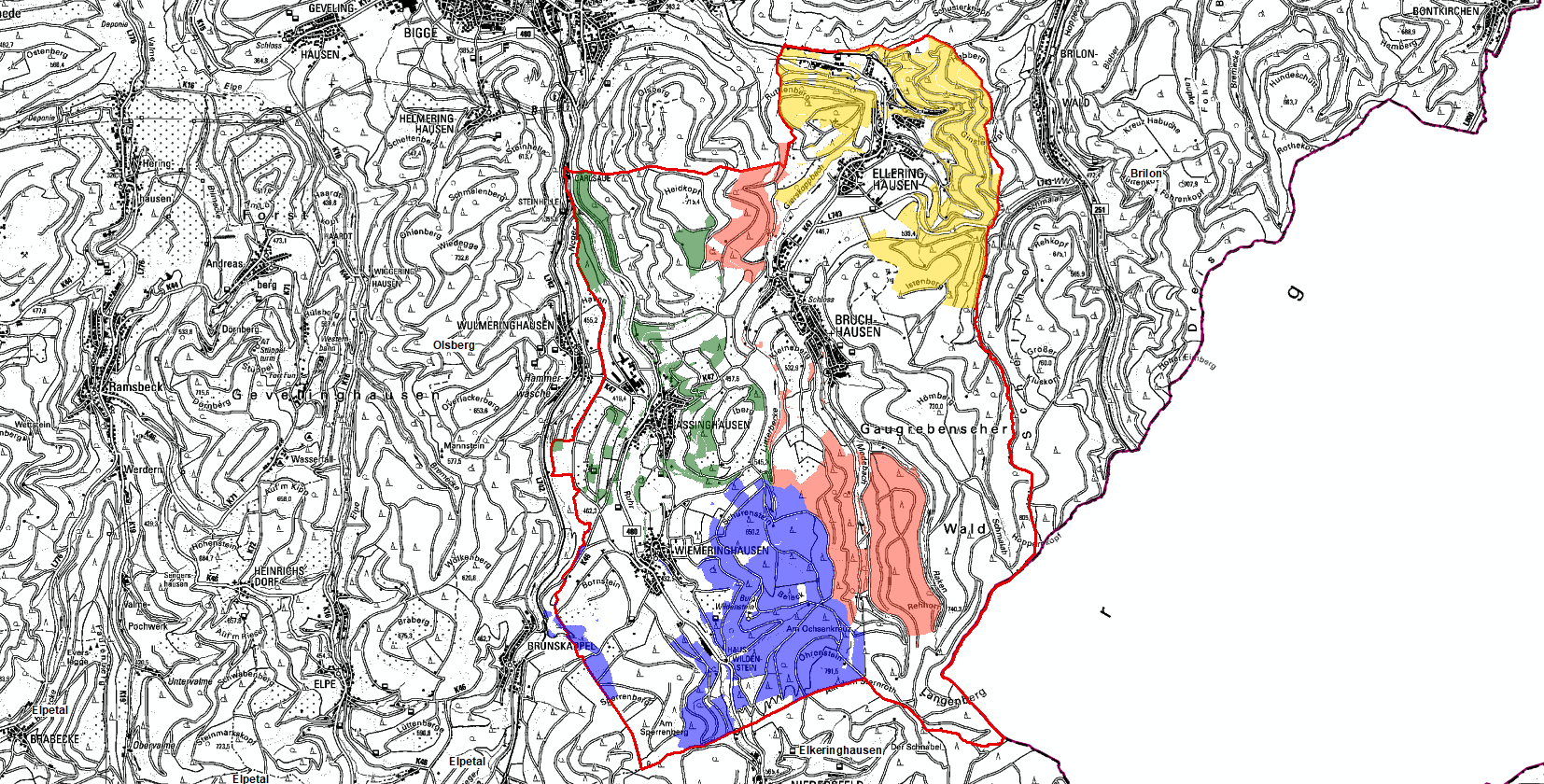 Vielen Dank für Ihre Aufmerksamkeit!
23.02.2023
Bruchhausen – Jahreshauptversammlung FBG Ruhr-Medebachtal
24
[Speaker Notes: Damit bin ich am Ende meiner Präsentation und bedanke mich für Ihre Aufmerksamkeit]
5 Punkte Sofortprogramm
Anhebung der Förderung von Geschäftsführungskosten 
Anhebung der Wegbauförderung (von 70% auf 90%)
Zuschuss auf geförderte / durchgeführte Kulturen nach Extremwetterrichtlinie von 200€ je Maßnahme

Abbau von Hemmnissen zur Windenergieanlagen im Wald
Beratungsoffensive von WuH NRW für nicht organisierte Waldbesitzende
23.02.2023
Bruchhausen – Jahreshauptversammlung FBG Ruhr-Medebachtal
25
FNR Klimaangepasstes Waldmanagement
Vorausverjüngung von Beständen (5 bis 7 Jahre vor Nutzung)
Vorrang der Naturverjüngung bei standortheimischen Hauptbaumarten
Pflanzung gemäß Baumartenempfehlungen Waldbaukonzept NRW
Sukzession/natürlicher Vorwald bei Freiflächen < 0,3 ha
Erhalt / Erweiterung standortheimischer Baumartendiversität
Verzicht auf Kahlschläge, bei Kalamität 10% Derbholz auf der Fläche
Anreicherung mit Totholz / Erhöhung Totholzdiversität / Hochstümpfe
Erhalt von 5 Habitatbäumen /ha (Frist 2 Jahre nach Antragsstellung)
Neuanlage von Rückegassen > 30 (40) m Abstand
Verzicht auf Düngung und PSM
Verzicht auf/Rückbau von Entwässerungsinfrastrukutur
Natürliche Waldentwicklung auf 5% der Waldfläche (> 100 ha)
23.02.2023
Bruchhausen – Jahreshauptversammlung FBG Ruhr-Medebachtal
26
FNR Klimaangepasstes Waldmanagement
Erstbeantragung nur online danach schriftlich
Eigener Nachweis nach den festgelegten Kriterien
Nachweis über PEFC-Fördermodul
Kosten 3,-EUR/ha/a für Zusammenschlüsse 
Sockelbeitrag 20,-EUR/a für Einzelmitglieder / FWZ
Stichprobe: 1x/10 Jahre bei Einzelmitgliedern,                                                 dto. bei FWZ-Mitgliedern > 100 ha, Betriebe < 100 ha seltener
23.02.2023
Bruchhausen – Jahreshauptversammlung FBG Ruhr-Medebachtal
27